PHY 711 Classical Mechanics and Mathematical Methods
10-10:50 AM  MWF  Olin 103

Plan for Lecture 11:
Continue reading Chapter 3 & 6
Constants of the motion
Conserved quantities
9/21/2012
PHY 711  Fall 2012 -- Lecture 11
1
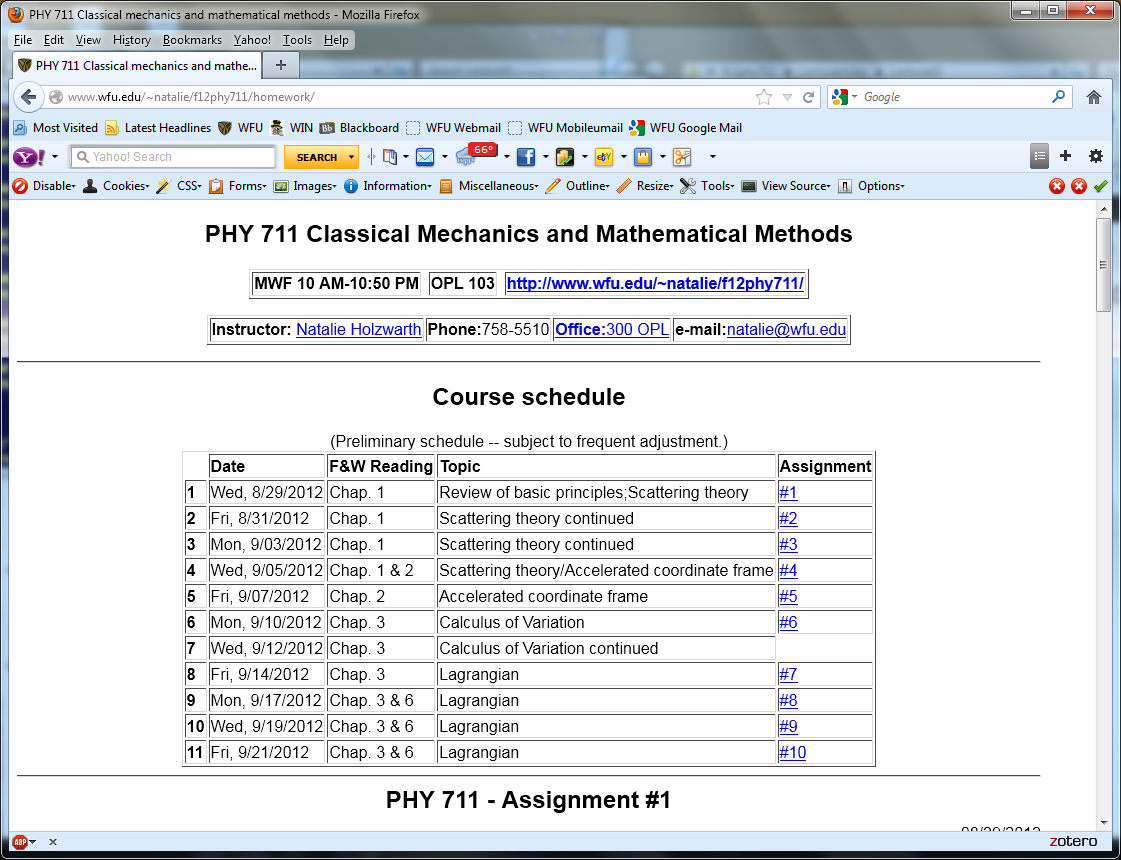 9/21/2012
PHY 711  Fall 2012 -- Lecture 11
2
Summary of  Lagrangian formalism (without constraints)
9/21/2012
PHY 711  Fall 2012 -- Lecture 11
3
Examples of constants of the motion:
9/21/2012
PHY 711  Fall 2012 -- Lecture 11
4
Examples of constants of the motion:
9/21/2012
PHY 711  Fall 2012 -- Lecture 11
5
Recall alternative form of Euler-Lagrange equations:
9/21/2012
PHY 711  Fall 2012 -- Lecture 11
6
Additional constant of the motion:
9/21/2012
PHY 711  Fall 2012 -- Lecture 11
7
Additional constant of the motion -- continued:
9/21/2012
PHY 711  Fall 2012 -- Lecture 11
8
Other examples
9/21/2012
PHY 711  Fall 2012 -- Lecture 11
9
Other examples
9/21/2012
PHY 711  Fall 2012 -- Lecture 11
10
Lagrangian picture
Switching variables – Legendre transformation
9/21/2012
PHY 711  Fall 2012 -- Lecture 11
11
Mathematical transformations for continuous functions of several variables & Legendre transforms:
9/21/2012
PHY 711  Fall 2012 -- Lecture 11
12
Mathematical transformations for continuous functions of several variables & Legendre transforms continued:
9/21/2012
PHY 711  Fall 2012 -- Lecture 11
13
For thermodynamic functions:
9/21/2012
PHY 711  Fall 2012 -- Lecture 11
14
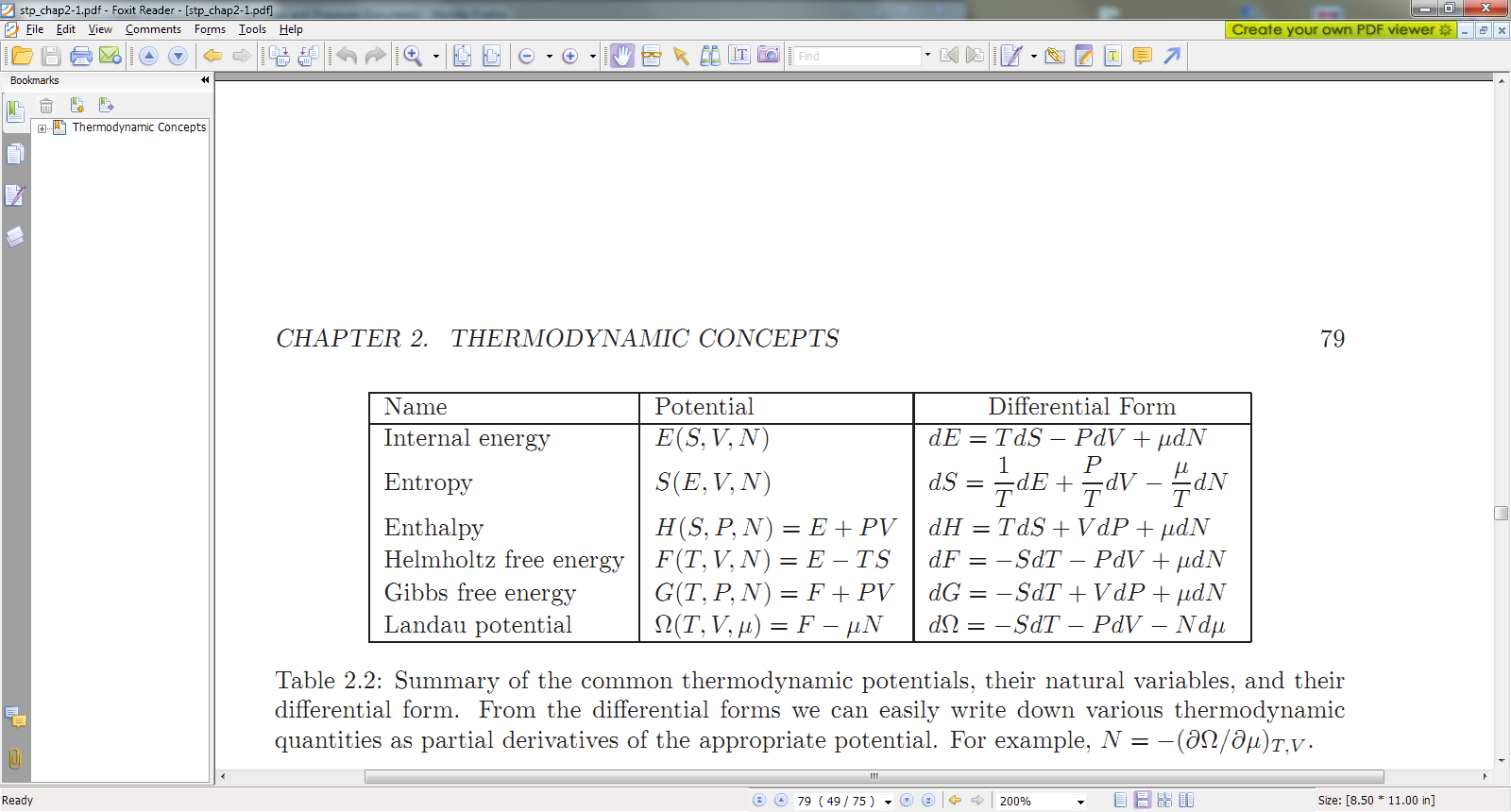 9/21/2012
PHY 711  Fall 2012 -- Lecture 11
15
Lagrangian picture
Switching variables – Legendre transformation
9/21/2012
PHY 711  Fall 2012 -- Lecture 11
16
Hamiltonian picture – continued
9/21/2012
PHY 711  Fall 2012 -- Lecture 11
17